Inheritance
Closing Remarks
1
Object
Dog
italics = abstract
PureBreed
Mix
BloodHound
Komondor
...
concrete classes
2
UML Diagram for Interfaces
«interface»
DoubleToDoubleFunction
Square
3
UML Diagram for Interfaces
alternatively
DoubleToDoubleFunction
Square
4
Java Collection Framework
an old version of the Collection framework
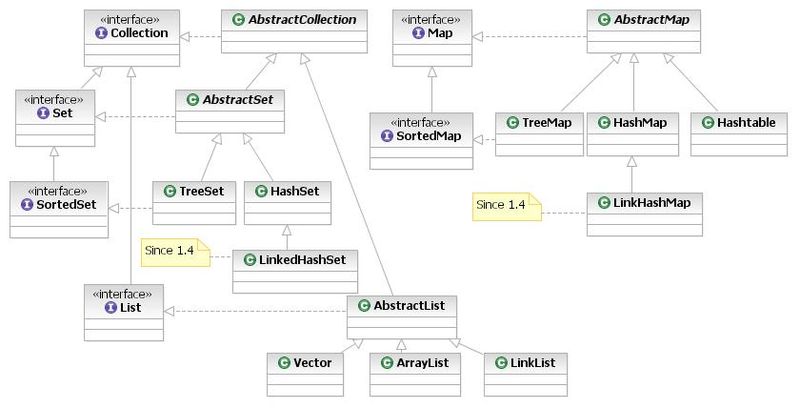 By Ervinn at en.wikibooks [CC-BY-SA-3.0 (http://creativecommons.org/licenses/by-sa/3.0) or CC-BY-SA-2.5 (http://creativecommons.org/licenses/by-sa/2.5)], from Wikimedia Commons
5
Java Map
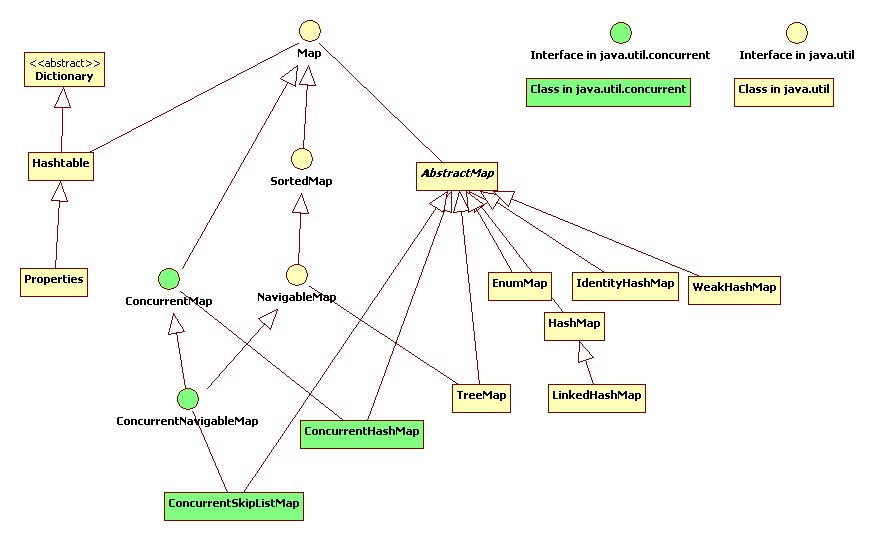 http://en.wikipedia.org/wiki/File:Map_Classes.jpg
6
Single Inheritance, Multiple Implements
Java allows for only single inheritance of classes
a child class has only one direct parent
Java allows for multiple implementation of interfaces
a class can implement multiple interfaces
also, a class can implement an interface through multiple paths
e.g., TreeMap implements Map through:
AbstractMap (its parent class), and
NavigableMap
why is this not a problem?
7
Multiple Inheritance
some object-oriented languages support multiple inheritance
a child class can have more than one parent
 http://stackoverflow.com/questions/3556652/how-do-java-interfaces-simulate-multiple-inheritance
suppose that you have unrelated Truck and Kitchen classes
Truck
Kitchen
+ driveTo(Location)
+ cook(Food)
8
Multiple Inheritance
you could implement a FoodTruck using multiple inheritance
Truck
Kitchen
+ driveTo(Location)
+ cook(Food)
FoodTruck
9
Multiple Inheritance
a problem that the implementer must deal with when using multiple inheritance is that the same feature might be inherited from different parents
10
Multiple Inheritance
suppose that you are designing software to control optical disc drives
OpticalDiscDrive
+ read()
CdDrive
DvdDrive
BluRayDrive
+ read()
+ read()
+ read()
11
Multiple Inheritance
suppose you implement a ComboDrive
which read() runs when you invoke read() on a ComboDrive?
OpticalDiscDrive
+ read()
CdDrive
DvdDrive
BluRayDrive
+ read()
+ read()
+ read()
ComboDrive
12
Multiple Inheritance
common fields inherited from two or more parents are also problematic

does D inherit two copiesof i? Or B's copy of i? OrC's copy of i?
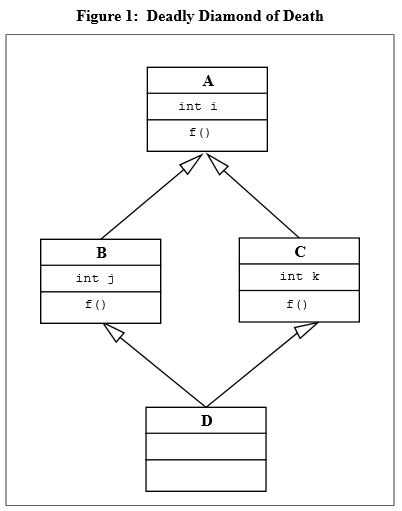 13
http://objectmentor.com/resources/articles/javacpp.pdf
Multiple Inheritance
multiple inheritance would also complicate Java's object model

does D have two Asubobjects? Or B'sA subobject? Or C'sA subobject?
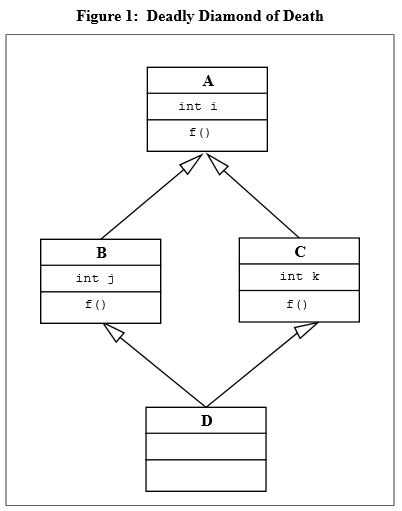 14
http://objectmentor.com/resources/articles/javacpp.pdf
Exercises for the Student
how could you implement FoodTruck in Java?
how could you implement ComboDrive in Java?
15
Abusing Inheritance
inheritance allows a child class to reuse fields and methods from its parent classes
i.e., it is a mechanism for code reuse
it can be very tempting to use inheritance to reuse code from a class that does something similar to what you want your class to do
e.g., consider implementing BoggleDie by extending Die
16
UML Diagram for Die
Comparable<Die>
Die
+ roll()+ getFaces() : int
+ getValue() : int
+ compareTo(Die other) : int
17
Abusing Inheritance
another example:
suppose that you need a list of integers that is always in sorted order
i.e., whenever you add an integer to the list, the list reorders its elements so that the list is in sorted order
let's try extending ArrayList<Integer>
18